2020 Strategic Planning Session 
Draft Programme
Date: 24- 27 November 2020

Venue:  Leeuwkop Management Area
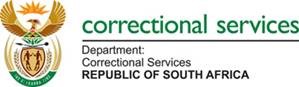 DAY 1
NATIONAL MANAGEMENT QUARTERLY
PERFORMANCE REVIEW 

Date: 24 November 2020

Facilitator: TBD
1.
2.
DAY 1 
NATIONAL MANAGEMENT QUARTERLY
PERFORMANCE REVIEW
3.
4.
5.
6.
3
1.
DAY 1 
NATIONAL MANAGEMENT QUARTERLY
PERFORMANCE REVIEW
7.
4
1.
8.
9.
DAY 1 
NATIONAL MANAGEMENT QUARTERLY
PERFORMANCE REVIEW
10.
11.
12.
13.
5
DAY 2
Date: 25 November 2020

Facilitator: TBD
1.
2.
DAY 2 PROGRAMME
3.
4.
5.
6.
7
7.
8.
DAY 2 PROGRAMME
9.
10.
11.
12.
8
DAY 3
Date: 26 November 2020

Facilitator: TBD
1.
2.
DAY 3 PROGRAMME
3.
4.
5.
6.
10
7.
8.
DAY 3 PROGRAMME
9.
10.
11.
12.
11
13.
DAY 3 PROGRAMME
12
DAY 4
Date: 27 November 2020

Facilitator: TBD
1.
2.
DAY 4 PROGRAMME
3.
4.
5.
6.
14
7.
8.
DAY 4 PROGRAMME
9.
10.
11.
15
END